"International Organization for Standardization" – ISO 9001
Disciplina: Certificação e Premiação da Qualidade
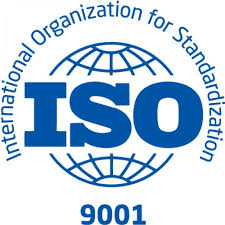 Elaboradores:

Cassius Vallada Flesch
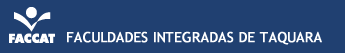 Taquara, 14 de outubro de 2015.
Histórico
Desde os seus primórdios, a industrialização levantou questões relativas à padronização, ao gerenciamento de processos e à qualidade dos produtos. 
	No início do século XX, destacaram-se os estudos de Frederick Taylor visando racionalizar as etapas de produção, aproveitados com sucesso por Henry Ford, que implantou a linha de montagem.
	
	A PADRONIZAÇÃO internacional começou pela área eletrotécnica, com a constituição, em 1922, da International Electrotechnical Commission (IEC) e em 1926, com o estabelecimento da International Federation of the National Standardizing Associations (ISA), com ênfase na engenharia mecânica. 
	As atividades da ISA cessaram em 1942, durante a Segunda Guerra Mundial.
	
	Com o final do conflito, em 1946 representantes de 25 países reuniram-se em Londres e decidiram criar uma nova organização internacional, com o objetivo de "facilitar a coordenação internacional e unificação dos padrões industriais". A nova organização, a Organização Internacional para Padronização, iniciou oficialmente as suas operações em 23 de fevereiro de 1947 com sede em Genebra, na Suíça.

	Com a acentuação da globalização na década de 1980, aumentou a necessidade de normas internacionais, nomeadamente a partir da criação da União Europeia. Segundo Seddon, "Em 1987, o governo britânico persuadiu a Organização Internacional para Padronização (ISO) a adotar a BS 5750 como uma norma padrão internacional. A BS 5750 tornou-se a ISO 9000."
Histórico
Norma com garantia da qualidade como base da certificação com a implantação dos requisitos definidos.
ABNT
Garantia nos fornecedores
Treinamento dos fornecedores
Auditorias nos fornecedores
ISO 9001:1994
ISO 9000:2005
Linha do tempo
ISO 9000:1987
ISO 9001:2000
ISO 9001:2008
Estrutura idêntica à norma britânica BS 5750, mas era também influenciada por outras normas existentes nos Estados Unidos e por normas de defesa militar. 
Subdividia-se em três modelos de gerenciamento da qualidade:
Combinava as 9001, 9002 e 9003 em uma única com acréscimo:
Intervenção da alta interlocução
Acompanhamento através de indicadores
FOCO no CLIENTE
Compatibilidade com a família da ISO 14000
ISO 9001:1987 : organizações cujas atividades eram voltadas à criação de novos produtos
ISO 9002:1987: garantia da qualidade para produção, montagem e prestação de serviço - mas sem abranger a criação de novos produtos.
ISO 9003:1987:abrangia apenas a inspeção final do produto e não se preocupava como o produto era feito
Requisitos da norma
Requisitos da norma
Documentação:
Generalidades
Política da qualidade
Documentação
Manual da Qualidade
Escopo de atuação
Procedimentos documentados
Descrição interação entre os processos
Controle de documentos
Aprovador
Atualização do documento
Atualização não somente do documento no SGI
Cuidado com documentos obsoletos
Controle de registros
Deve haver um procedimento de controle de registros
Registros devem ser legíveis
Auditoria/ Auditor
O que é?
	Processo sistemático, independente e documentado utilizado para se obter evidências e avaliá-las objetivamente para determinar a extensão da qual os critérios acordados foram atendidos.

Para que Serve?
Informar a situação e adequação do sistema
Buscar evidências no atendimento aos critérios avaliados
Prover confiança e respeito de produtos e serviços às partes interessadas

Fases da auditoria
Análise crítica da documentação
Auditoria “in loco”

Benefícios
Dar confiança à alta direção e ao cliente
Observar oportunidades de melhoria e problemas operacionais
Dar retorno de ações corretivas e preventivas

Elaboração da auditoria
Planejar o escopo da auditoria
Elaborar um check-list

Papel/ perfil do auditor
Manter a confidencialidade 
Verificar a eficácia das ações anteriores
Registrar as observações da auditoria

Diferença entre não conformidade maior, não conformidade, observação e oportunidade de melhoria